Lage national
26. April 2021
Überblick Kennzahlen
26.04.2021
Verlauf der 7-Tage-Inzidenz der Bundesländer
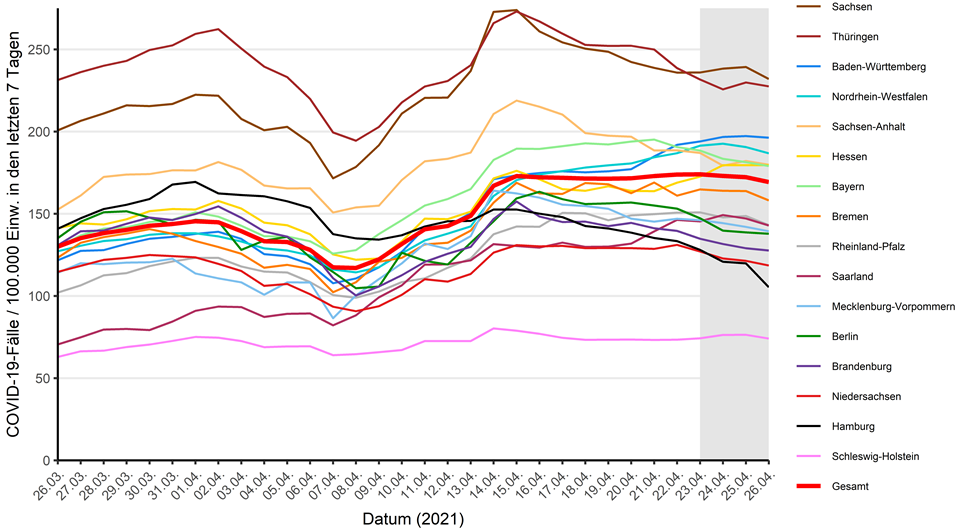 26.04.2021
Geografische Verteilung 7-Tage-Inzidenz nach Landkreis, N=140.783 (COVID-19)
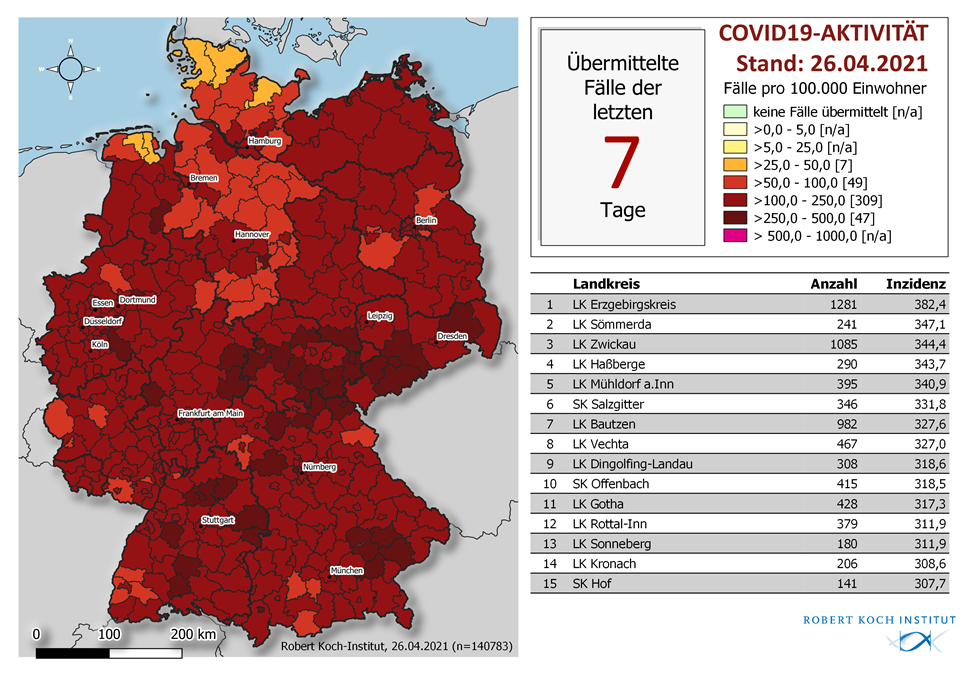 26.04.2021
COVID-19-Inzidenz nach Meldewoche und Altersgruppe
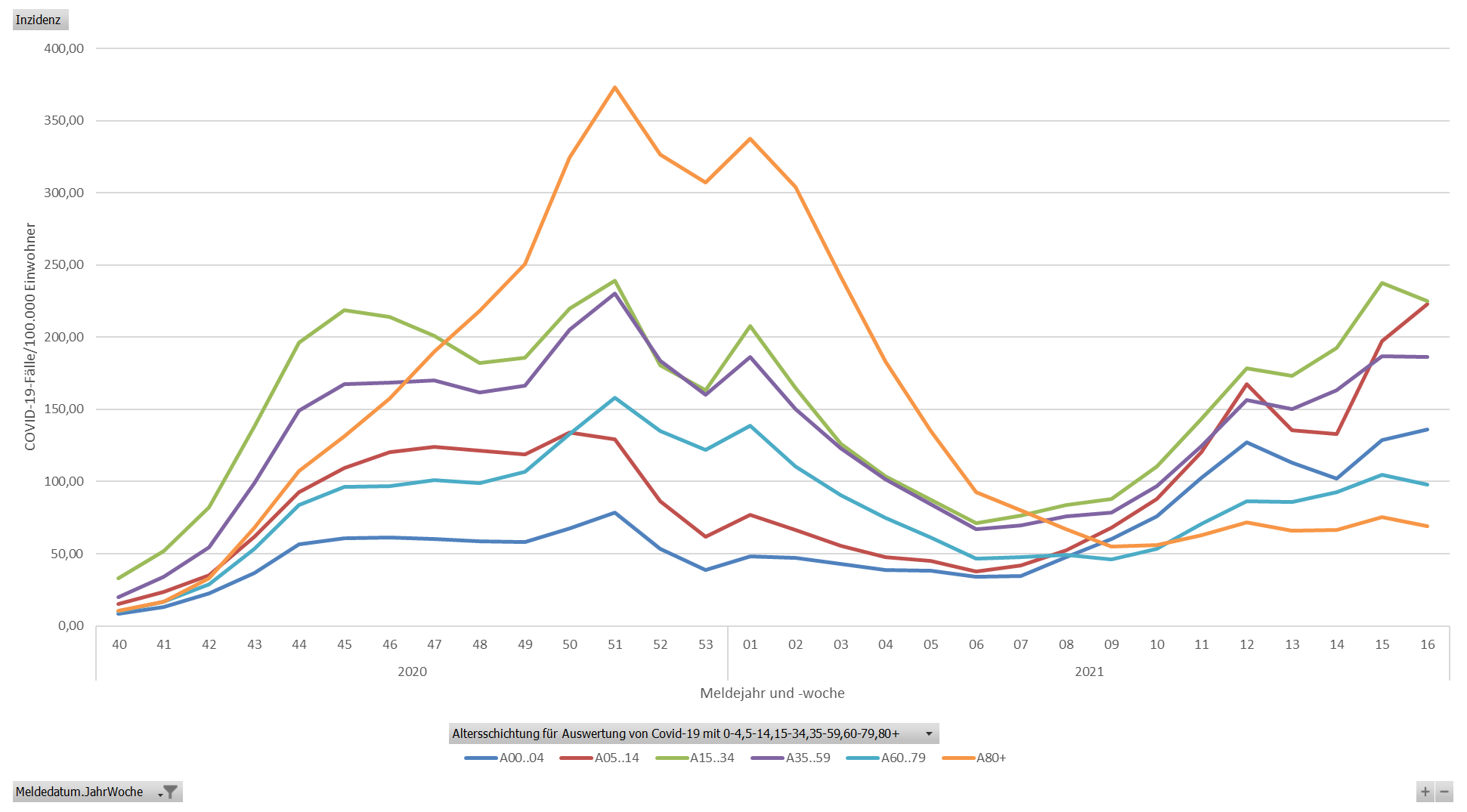 26.04.2021
DIVI-Intensivregister: 26.04.2021
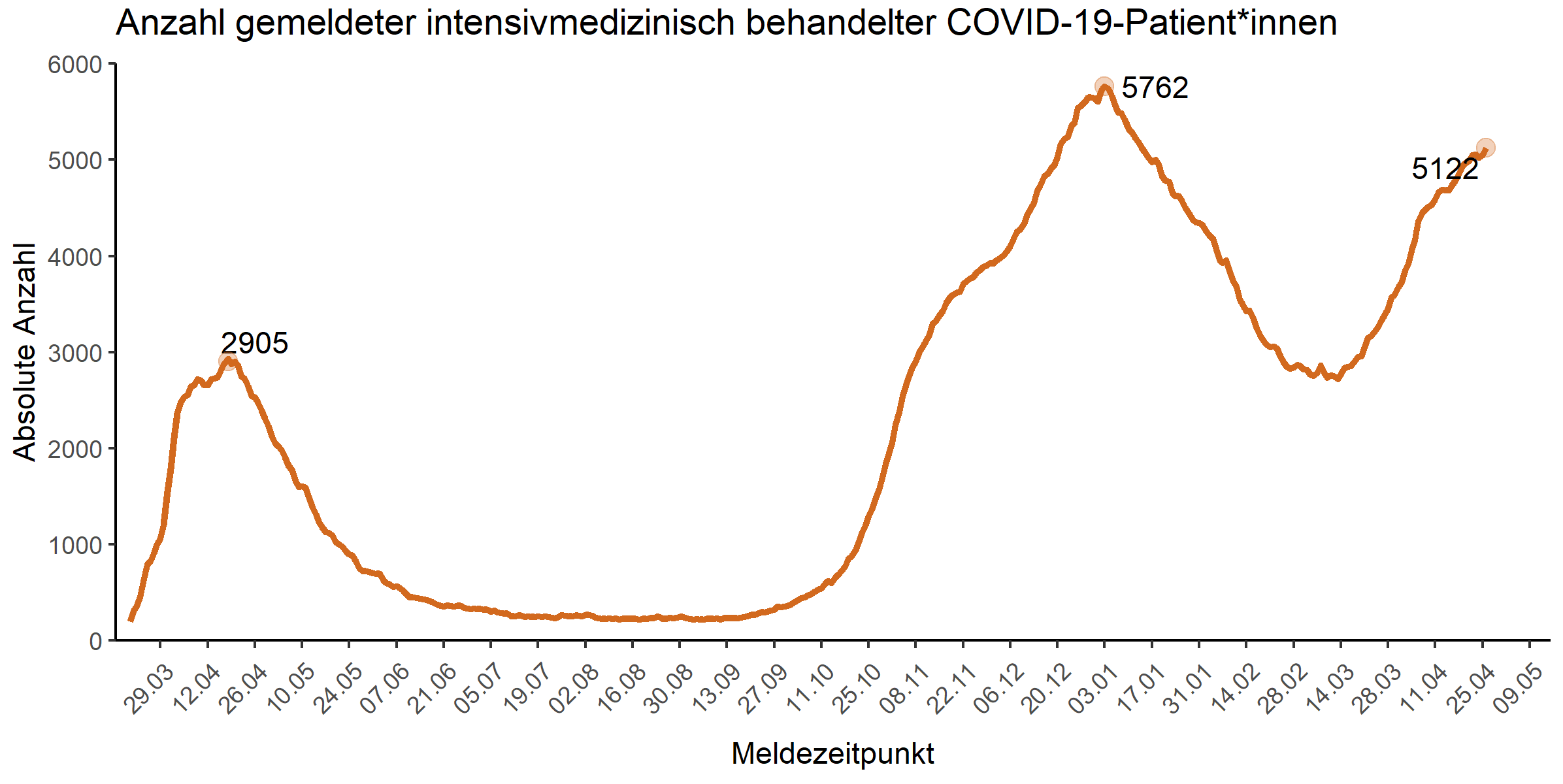 26.04.2021
Datenstand: 26.04.2021, 12:15h